X- ray radiation
■ The Biologic effect of ionizing radiation on tissues can  
    be divided into:
1-Very sensitive tissue (hematopoietic tissue, blood cell, lymphatic tissue, spleen, skin, male and female reproductive tissue )
2-Less sensitive tissue (lung, kidney,  liver)
3-Resistant tissue to radiation (neural tissue).
X- ray radiation
2■Genetic risk
(Biologic effect of ionizing radiation)

● Genetic mutation
● Chromosomal aberration
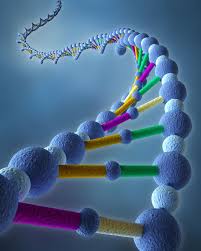 X- ray radiation
■ Radiation effect influenced by:
1-Total dose ( mSv)
2-Dose rate
3-Total area covered
4-Type of tissue
5-Age
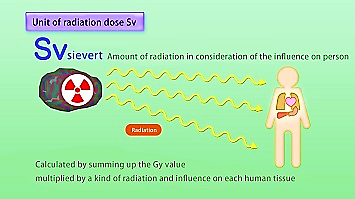 X- ray radiation
● Scientific unit of measurement of radiation dose
                       * Millisievert (mSv)

●Other unit of measurement of radiation dose include,
* Rad (radiation absorbed dose)
   * Rem (radiation equivalent man)
                       * Roentgen 
                       * Sievert (1sievert=1000 mSv)
                       * Gray
X- ray radiation
■ Symptoms that appear on the person during the day after being  
    exposed to radiation:
● 0 - 250 mSv: no symptoms show
● 250 - 1000 mSv: Some people feel nausea, loss of appetite, affected bone marrow,  affected  
                                lymph nodes, skin peeling,
● 1000 to 3000 mSv: mild to severe nausea, loss of appetite, ease of infection, severely 
                                    affected bone marrow, severely affected lymph nodes,  skin flaking,   
                                    improvement of the condition is possible but not certain.
● 3000 - 6000 mSv : severe nausea, loss of appetite; Bleeding, ease of infection, diarrhea,  
                                   skin flaking, infertility, death if not treated.
● 6000 - 10000 mSv : Above symptoms In addition to the nervous system injury, paralysis,  
                                     the probability of death is significant.
● Above 10,000 mSv (above 10 Sv): paralysis and death.